Associate Degree,
Clinical Lab Technology
Bachelor’s Degree,
Histology
Doctoral Degree,
Medicine
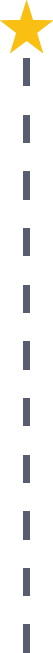 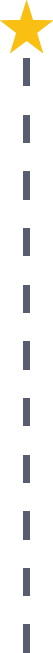 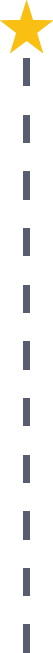 Start Pre-Health
As early as grade 7 
(based on readiness)
Clinical Lab Technician
Median Salary: $39,410
Job Growth (10 yr): 10.2%
Annual Openings: 177
Average Tuition (2 yrs): $3,900/yr
Histologist
Median Salary: $55,450
Job Growth (10 yr): 7.5%
Annual Openings: 173
Average Tuition (4 yrs): $9,600/yr
Pathologist
Median Salary: $187,200
Job Growth (10 yr): 17%
Annual Openings: 570
Average Tuition (4 yrs): $35,000/yr
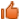 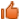 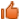 Workplace Visits
Job Shadow
Internship
Work
Supervised Experience
---
Work
Supervised Experience
Internship
---
Work
Internship
---
Work
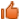 Data reflects 2014 Ohio labor statistics and public institutions of higher education for 2013-2014. For specific tuition costs, visit ohiohighered.org.
Ohio In-demand Occupations
Visit education.ohio.gov/CareerConnections for reference information. 
Course titles and sequences will vary between schools.
1/2016